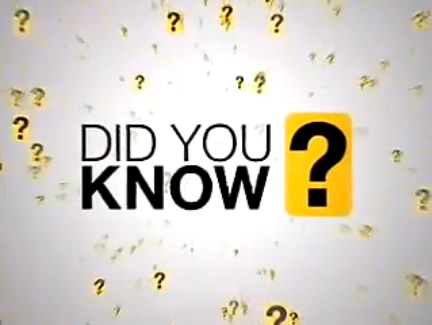 Strange things
By: Shai Gerard
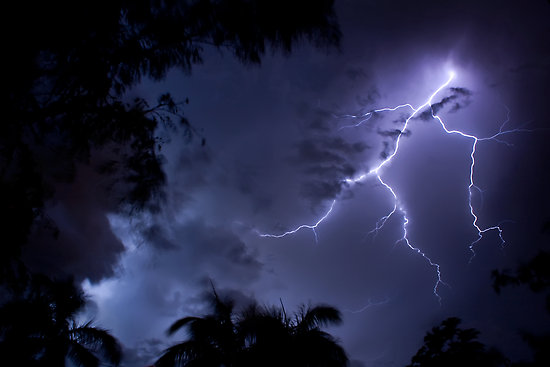 Once a upon a time…
It was a dark and stormy night, and two brothers were fighting outside.


Go outside

Continue to go to sleep

Go do your normal routine
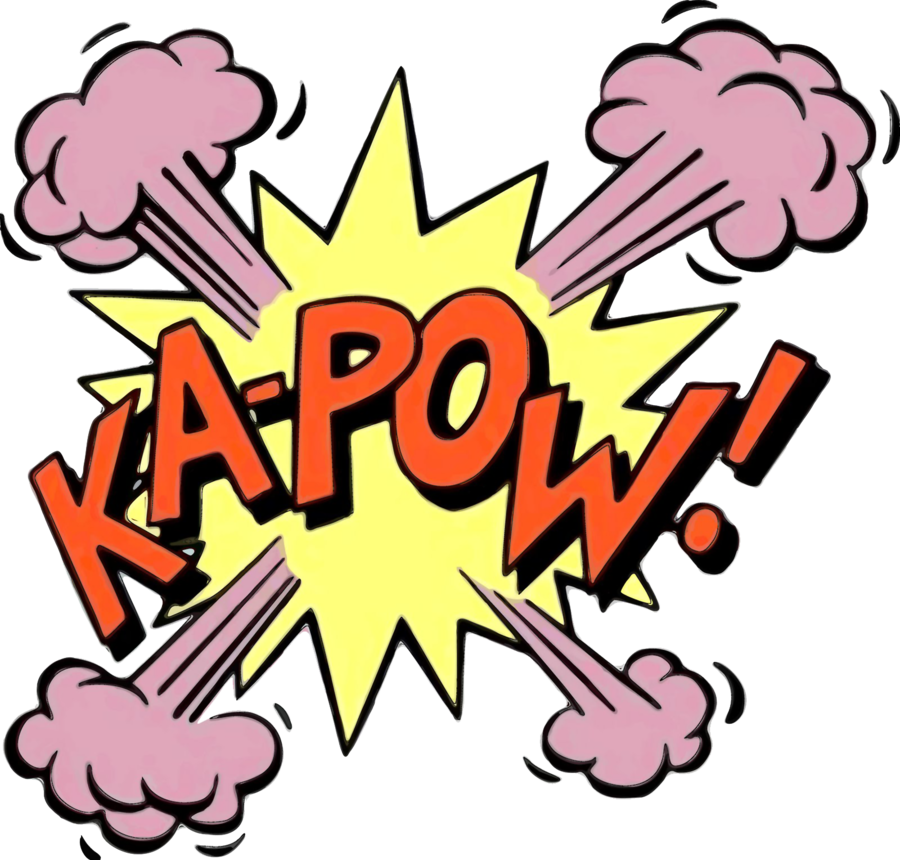 The fight
You get into the fight and someone kills you.



                               You lose
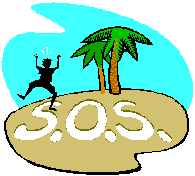 Continue to go back to sleep
Someone kidnaped you and you get puts you to sleep and dropped on to a deserted island.



                                 You lose
Normal routine
Your GPS is out of battery!

Run to the dollar store and battery’s 

You go to the store and by a new GPS
The battery’s
You go in the dollar and see a packet that sais “ it comes with battery’s GPS